Nicholas P. Cox, PhD

Program Coordinator & 
Professor of U.S. and Texas History
Houston Community College

Fort Bend County Historical Commissioner


Email: nicholas.cox@hccs.edu
Twitter: @npcox
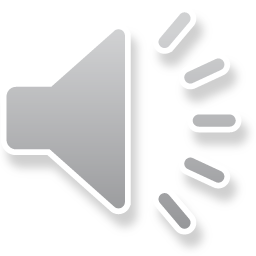 Northern Shoshones of the Great Basin Region
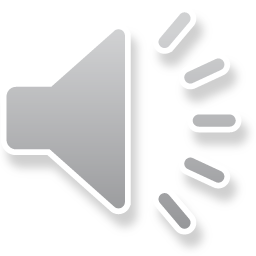 Pre-Spanish Era of Texas Proto-Indians
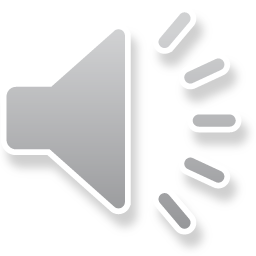 The Pueblo Revolt 1680
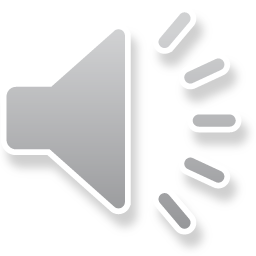 Comancheria
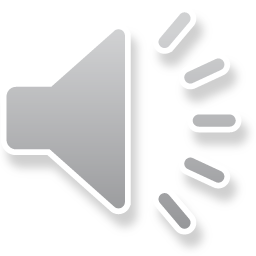 Comanche Raids into Northern Mexico
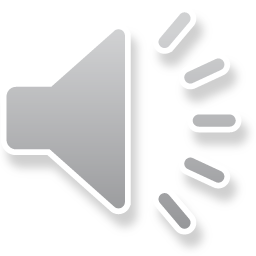 Joseph Santiesteban, The Destruction of Mission San Saba, Painted 1765
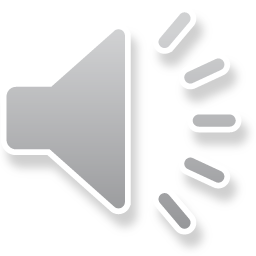 The Ruins of Mission San Saba, Destroyed 1758
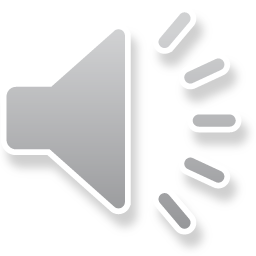 Lino Sánchez y Tapia, Comanches, 1830s
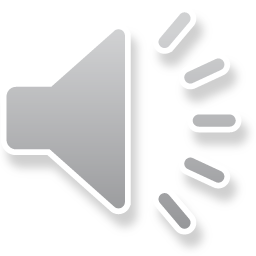 Dodge-Leavenworth Expedition, 1834
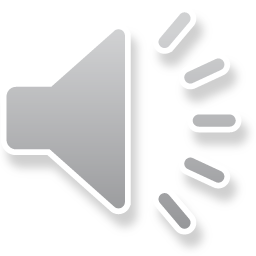 George Catlin, Comanche Feats of Horsemanship, 1834-1835
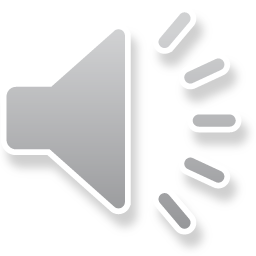 George Catlin, Comanche Village, 1834-1835
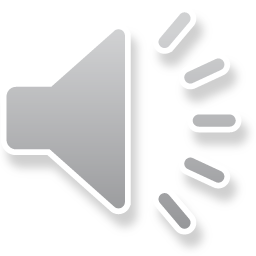 George Catlin, Comanche, 1834
George Catlin, Two Comanche Girls, 1834
Cynthia Ann Parker, abducted at Fort Parker, 1836
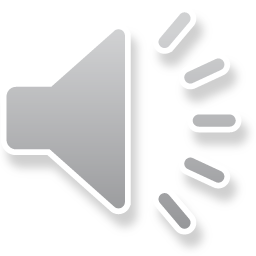 Council House Fight, San Antonio, 1840
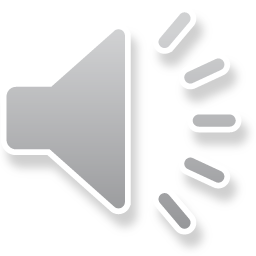 Texas Diplomacy, 1841-44
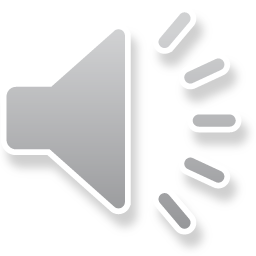 US Army Forts, 1849-1852
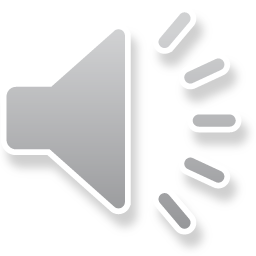 US Army Forts, 1852-1861
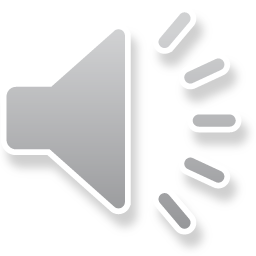 Medicine Lodge Treaty, 1867
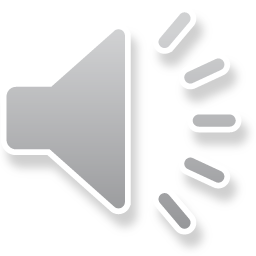 Red River War, 1874
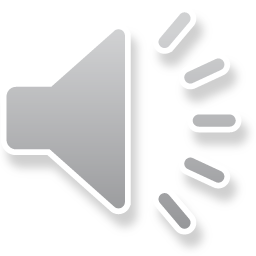 Ranald S. Mackenzie
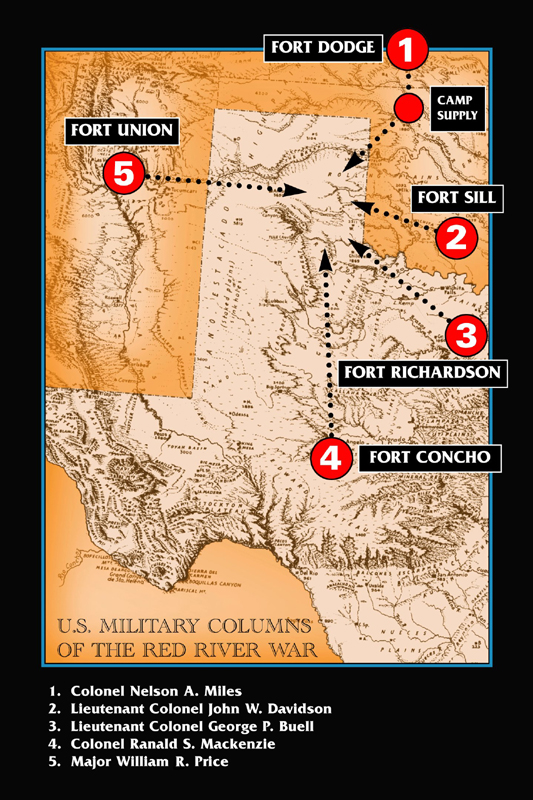 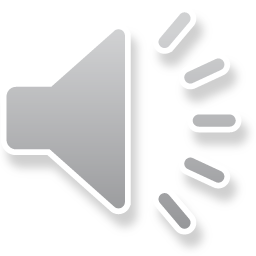 On the Reservation
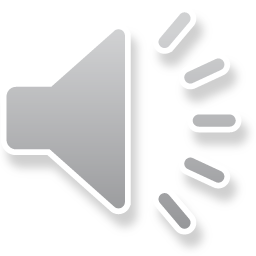 Allotment and Dispossession, 1901
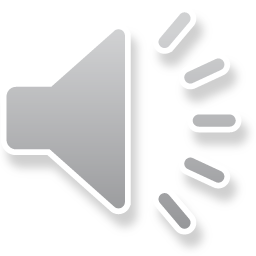 Edward Curtis, Comanche Portraits, 1907-1930
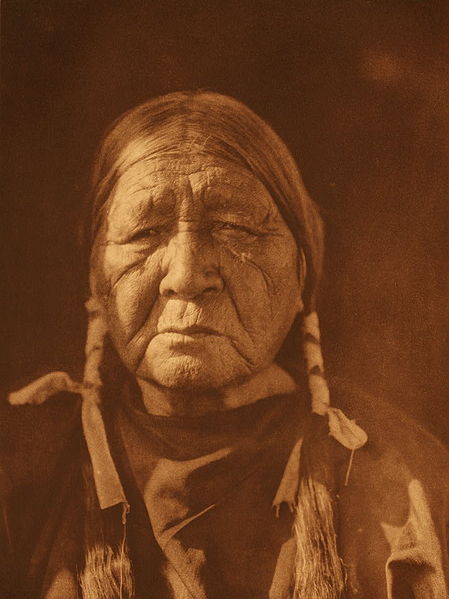 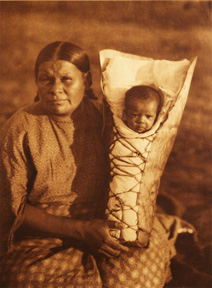 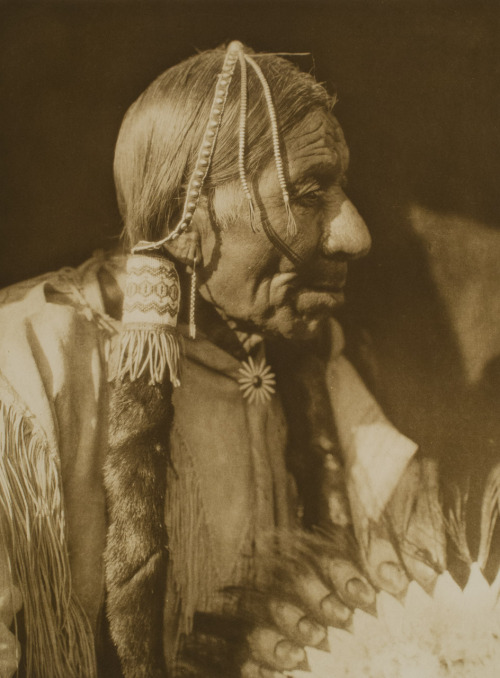 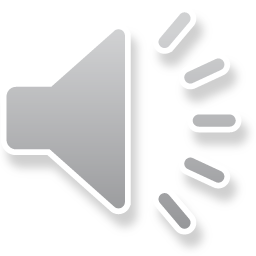 Josefa Roybal, Comanche Dancers, 1930-1939
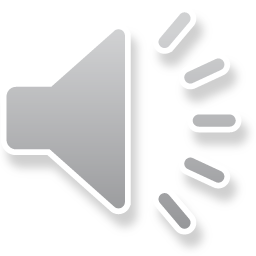